Fraud, Waste, and Abuse and HIPAA Training
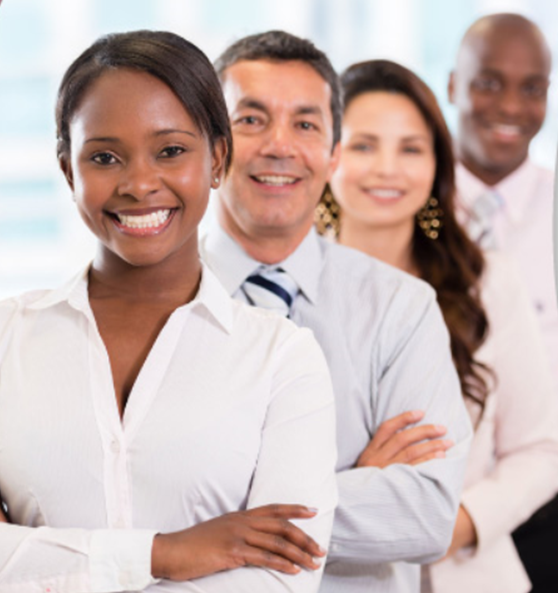 Part 1 and 2
1
Why Do I Need Training?
Every year billions of dollars are improperly spent because of Fraud, Waste, and Abuse (FWA). It affects everyone – including you. 

This training will help you detect, correct, and prevent FWA. 

You are part of the solution.
Combating FWA and Compliance is everyone’s responsibility! As an individual who provides health or administrative services for Medicare enrollees, every action potentially affects Medicare enrollees, the Medicare Program, or the Medicare Trust Fund.
2
Training Requirements For:
Plan Employees, Governing Body Members, and First –Tier, Downstream or Related Entity (FDR) Employees
Certain training requirements apply to people involved in Medicare Parts C and D.  All employees of Medicare Advantage Organizations (MAOs) and Prescription Drug Plans (PDPs) (collectively referred to in this course as “Sponsors”) as well as FDRs employees who are involved in the administration or delivery of Part C or Part D benefits must receive training for preventing, detecting, and correcting FWA.
3
[Speaker Notes: LEARN MORE ABOUT MEDICARE PART C:
Medicare Part C, or Medicare Advantage (MA), is a health plan choice available to Medicare beneficiaries. MA is a program run by Medicare-approved private insurance companies. These companies arrange for, or directly provide, health care services to the beneficiaries who elect to enroll in an MA plan.
MA plans must cover all services that Medicare covers with the exception of hospice care. MA plans provide Part A and Part B benefits and may also include prescription drug coverage and other supplemental benefits.
LEARN MORE ABOUT MEDICARE PART D:
Medicare Part D, the Prescription Drug Benefit, provides prescription drug coverage to all beneficiaries enrolled in Part A and/or Part B who elect to enroll in a Medicare Prescription Drug Plan (PDP) or an MA Prescription Drug (MA-PD) plan. Insurance companies or other companies approved by Medicare provide prescription drug coverage to individuals who live in a plan’s service area]
Course Content
What Is FWA?
Your Role in the Fight Against FWA

Anyone providing health or administrative services to Medicare enrollees must satisfy general compliance and FWA training requirements.
4
Course Objectives
When you complete this training, you should correctly:
Recognize FWA in the Medicare Program
Identify the major laws and regulations pertaining to FWA
Recognize potential consequences and penalties associated with violations
Identify methods of preventing FWA
Identify how to report FWA
Recognize how to correct FWA
5
Fraud
Fraud is knowingly and willfully executing, or attempting to execute, a scheme or artifice to defraud any health care benefit program, or to obtain, by means of false or fraudulent pretenses, representations, or promises, any of the money or property owned by, or under the custody or control of, any health care benefit program.
In other words, fraud is intentionally submitting false information to the Government or a Government contractor to get money or a benefit.
The Health Care Fraud Statute makes it a criminal offense to knowingly and willfully execute a scheme to defraud a health care benefit program. Health Care Fraud is punishable by imprisonment for up to 10 years. It is also subject to criminal fines of up to $250,000.
6
[Speaker Notes: SAME PAGE:
In other words, fraud is intentionally submitting false information to the Government or a Government contractor to get money or a benefit.]
Waste and Abuse
Waste includes practices that, directly or indirectly, result in unnecessary costs to the Medicare Program, such as overusing services. Waste is generally not considered to be caused by criminally negligent actions but rather by the misuse of resources.
Abuse includes actions that may, directly or indirectly, result in unnecessary costs to the Medicare Program. Abuse involves paying for items or services when there is no legal entitlement to that payment, and the provider has not knowingly or intentionally misrepresented facts to obtain payment.
7
[Speaker Notes: For the definitions of fraud, waste, and abuse, refer to Chapter 21, Section 20 of the “Medicare Managed Care Manual” and Chapter 9 of the “Prescription Drug Benefit Manual” on the Centers for Medicare & Medicaid Services (CMS) website.]
Examples of Fraud
Examples of actions that may constitute Medicare fraud include:
 Knowingly billing for services not furnished or supplies not provided, including billing Medicare for appointments that the patient failed to keep
 Billing for non-existent prescriptions
 Knowingly altering claim forms, medical records, or receipts to receive a higher payment
8
Examples of Waste
Examples of actions that may constitute Medicare waste include:
Conducting excessive office visits or writing excessive prescriptions
Prescribing more medications than necessary for treating a specific condition
Ordering excessive laboratory tests
9
Examples of Abuse
Examples of actions that may constitute Medicare abuse include:
Unknowingly billing for unnecessary medical services
Unknowingly billing for brand name drugs when generics are dispensed
Unknowingly excessively charging for services or supplies
Unknowingly misusing codes on a claim, such as upcoding or unbundling codes
10
Differences Among Fraud, Waste, and Abuse
There are differences among fraud, waste, and abuse. 
One of the primary differences is intent and knowledge. 
Fraud requires intent to obtain payment and the knowledge the actions are wrong. Waste and abuse may involve obtaining an improper payment or creating an unnecessary cost to the Medicare Program but do not require the same intent and knowledge.
11
Understanding FWA
To detect FWA, you need to know the law.
The following pages provide high-level information about the following laws:
Civil False Claims Act, Health Care Fraud Statute, and Criminal Fraud
Anti-Kickback Statute
Stark Statute (Physician Self-Referral Law)
Exclusion from all Federal health care programs
Health Insurance Portability and Accountability Act (HIPAA).
12
Civil False Claims Act (FCA)
The civil provisions of the FCA make a person liable to pay damages to the Government if he or she knowingly:
Conspires to violate the FCA
Carries out other acts to obtain property from the Government by misrepresentation
Conceals or improperly avoids or decreases an obligation to pay the Government
Makes or uses a false record or statement supporting a false claim
 Presents a false claim for payment or approval
13
Civil False Claims Act (FCA) - Continued
Damages and Penalties
Any person who knowingly submits false claims to the Government is liable for three times the Government’s damages caused by the violator plus a penalty.
EXAMPLE:
A Medicare Part C plan in Florida: 
Hired an outside company to review medical records to find additional diagnosis codes it could submit to increase risk capitation payments from CMS 
Was informed by the outside company that certain diagnosis codes previously submitted to Medicare were undocumented or unsupported 
Failed to report the unsupported diagnosis codes to Medicare 
Agreed to pay $22.6 million to settle FCA allegations
14
Civil False Claims Act (FCA) - Continued
Example:

The owner-operator of a medical clinic in California: 

Used marketers to recruit individuals for medically unnecessary office visits 
Promised free, medically unnecessary equipment or free food to entice individuals 
Charged Medicare more than $1.7 million for the scheme 
Was sentenced to 37 months in prison
15
Civil False Claims Act (FCA) - Continued
Whistleblowers
A whistleblower is a person who exposes information or activity that is deemed illegal, dishonest or violates professional or clinical standards.
Protected: Persons who report false claims or bring legal actions to recover money paid on false claims are protected from retaliation.
Rewarded: Persons who bring a successful whistleblower lawsuit receive at least 15 percent, but not more than 30 percent, of the money collected.
16
Health Care Fraud Statute
The Health Care Fraud Statute states that “Whoever knowingly and willfully executes, or attempts to execute, a scheme to … defraud any health care benefit program…shall be fined…or imprisoned not more than 10 years or both,”

Conviction under the statute does not require proof that the violator had knowledge of the law or specific intent to violate the law.
17
[Speaker Notes: For more information, refer to 18 U.S.C. Section 1346 on the Internet.]
Health Care Fraud Statute
EXAMPLE
A Pennsylvania pharmacist: 
Submitted claims to a Medicare Part D plan for non-existent prescriptions and drugs not dispensed 
 Pleaded guilty to health care fraud 
Received a 15-month prison sentence and was ordered to pay more than $166,000 in restitution to the plan
18
Health Care Fraud Statute
EXAMPLE
The owner of multiple Durable Medical Equipment (DME) companies in New York:
Falsely represented themselves as one of a nonprofit health maintenance organization’s (that administered a Medicare Advantage plan) authorized vendors 
Provided no DME to any beneficiaries as claimed
Submitted almost $1 million in false claims to the nonprofit; $300,000 was paid
Pleaded guilty to one count of conspiracy to commit health care fraud
19
Criminal Health Care Fraud
Persons who knowingly make a false claim may be subject to:
Criminal fines up to $250,000
Imprisonment for up to 20 years

If the violations resulted in death, the individual may be imprisoned for any term of years or for life.
20
[Speaker Notes: For more information, refer to 18 U.S.C. Section 1347 on the Internet.]
Anti-Kickback Statute
The Anti-Kickback Statute prohibits knowingly and willfully soliciting, receiving, offering, or paying remuneration (including any kickback, bribe, or rebate) for referrals for services that are paid, in whole or in part, under a Federal health care program (including the Medicare Program).
21
[Speaker Notes: For more information, refer to 42 U.S.C. Section 1320A-7b(b) on the Internet.]
Anti-Kickback Statute (continued)
Damages and Penalties
Violations are punishable by:
A fine of up to $25,000
Imprisonment for up to 5 years
22
Anti-Kickback Statute (continued)
EXAMPLE
From 2012 through 2015, a physician operating a Pain Management practice in Rhode Island: 
Conspired to solicit and receive kickbacks for prescribing a highly addictive version of the opioid Fentanyl 
Reported patients had breakthrough cancer pain to secure insurance payments 
Received $188,000 in speaker fee kickbacks from the drug manufacturer 
Admitted the kickback scheme cost Medicare and other payers more than $750,000  
The physician must pay more than $750,000 restitution and is awaiting sentencing.
23
Stark Statute (Physician Self-Referral Law)
The Stark Statute prohibits a physician from making referrals for certain designated health services (DHS) to an entity when the physician (or a member of his or her family) has:
An ownership/investment interest or
A compensation arrangement
24
[Speaker Notes: The DHS categories defined by the Code List are:
clinical laboratory services;
physical therapy services, occupational therapy services, outpatient speech-language pathology services;
radiology and certain other imaging services; and
radiation therapy services and supplies.
durable medical equipment and supplies;
parenteral and enteral nutrients, equipment and supplies;
prosthetics, orthotics, and prosthetic devices and supplies;
home health services;
outpatient prescription drugs; and
inpatient and outpatient hospital services.]
Stark Statute (Physician Self-Referral Law) (continued)
The DHS categories defined by the Code List are:
Clinical laboratory services
Physical Therapy services, Occupational Therapy services, Outpatient Speech-language pathology services
Radiology services, including MRI’s, Cat Scans and Ultrasounds
Radiation Therapy services and supplies
Durable Medical Equipment and supplies
Parenteral and Enteral nutrients, equipment and supplies
Prosthetics, orthotics, and prosthetic devices and supplies
Home Health services
Outpatient prescription drugs
Inpatient and outpatient hospital services.
25
[Speaker Notes: The DHS categories defined by the Code List are:
clinical laboratory services;
physical therapy services, occupational therapy services, outpatient speech-language pathology services;
radiology and certain other imaging services; and
radiation therapy services and supplies.
durable medical equipment and supplies;
parenteral and enteral nutrients, equipment and supplies;
prosthetics, orthotics, and prosthetic devices and supplies;
home health services;
outpatient prescription drugs; and
inpatient and outpatient hospital services.]
Stark Statute (Physician Self-Referral law) (continued)
Damages and Penalties
Medicare claims tainted by an arrangement that does not comply with the Stark Statute are not payable.  A penalty of around $24,250 can be imposed for each service provided.  There may also be around a $161,000 fine for entering into an unlawful arrangement or scheme.
EXAMPLE:
A California hospital was ordered to pay more than $3.2 million to settle Stark Law violations for maintaining 97 financial relationships with physicians and physician groups outside the fair market value standards or that were improperly documented as exceptions.
26
Civil Monetary Penalties (CMP) Law
The Office of Inspector General (OIG) may impose Civil penalties for several reasons, including:
Arranging for services or items from an excluded individual or entity
Providing services or items while excluded
Failing to grant OIG timely access to records
Knowing of and failing to report and return an overpayment
Making false claims
Paying to influence referrals
27
Civil Monetary Penalties (CMP) Law (continued)
Damages and Penalties
The penalties can be around $15,000 to $70,000 depending on the specific violation. Violators are also subject to three times the amount:
Claimed for each service or item or
Of remunerations offered, paid, solicited or received
EXAMPLE:
A California pharmacy and its owner agreed to pay over $1.3 million to settle allegations they submitted unsubstantiated claims to Medicare Part D for brand name prescription drugs the pharmacy could not have dispensed based on inventory records.
28
Exclusion
Office of Inspector General (OIG)
General Services Administration (GSA)
No Federal health care program payment may be made for any item or service furnished, ordered, or prescribed by an individual or entity excluded by the OIG.  The OIG has authority to exclude individuals and entities from federally funded health care programs and maintains the List of Excluded Individuals and Entities (LEIE). 

Access the LEIE at https://exclusions.oig.hhs.gov
The U.S. General Services Administration (GSA) administers the Excluded Parties List System (EPLS), which contains debarment actions taken by various Federal agencies, including the OIG. 





Access the EPLS at https://www.sam.gov
29
[Speaker Notes: Military 
Contractor 
Masonry
Paint shop
Cleaning Services]
Exclusion (continued)
EXAMPLE
A pharmaceutical company pleaded guilty to two felony counts of criminal fraud related to failure to file required reports with the U.S. Food and Drug Administration concerning oversized morphine sulfate tablets. The pharmaceutical firm executive was excluded based on the company’s guilty plea. At the time the unconvicted executive was excluded, there was evidence he was involved in misconduct leading to the company’s conviction.
30
Health Insurance Portability and Accountability Act (HIPAA)
HIPAA created greater access to health care insurance, strengthened the protection of privacy of health care data, and promoted standardization and efficiency in the health care industry.
HIPAA safeguards deter unauthorized access to protected health care information. 
As an individual with access to protected health care information, you must comply with HIPAA.
For more information, visit the HIPAA webpage on the internet. https://www.hhs.gov/hipaa
31
[Speaker Notes: The Office of Civil Rights (OCR) is responsible for administering and enforcing HIPAA privacy and security standards.]
Health Insurance Portability and Accountability Act (HIPAA)
Damages and Penalties 
Violations may result in Civil Monetary Penalties. In some cases, criminal penalties may apply.
EXAMPLE:
A former hospital employee pleaded guilty to criminal HIPAA charges after obtaining protected health information with the intent to use it for personal gain. He was sentenced to 12 months and 1 day in prison.
32
Basic HIPAA Privacy Rule
The HIPAA Privacy Rule consist of standards 
to protect the privacy of individually identifiable health information.
The Privacy Rule regulates how covered entities, use and disclose individually identifiable health information, called Protected Health Information (PHI).
PHI protects most “individually identifiable health information” held or transmitted by a covered entity or its business associate, in any form or medium, whether electronic, on paper, or oral. However, excludes certain educational records and employment records.
33
HIPAA Communication Methods
HIPAA applies to PHI in ALL forms of communication, whether electronic, written or oral.
This means that HIPAA applies to:
Face to face interactions
Telephone conversations
Faxed or scanned documents
Printed materials and documents
E-mail and other internet-based communications
34
What is Considered PHI?
Names, Addresses
All elements of dates directly related to an individual, including birth date, admission date, discharge date, date of death
Telephone or Fax number
E-Mail Address
Medical Record Number
Health Plan Beneficiary Number
Account Numbers
Certificate/License Number
Vehicle Identifier and Serial Numbers (License plates)
Device Identifiers & Serial Numbers
URL, IP Addresses
Biometric Identifiers (finger and voice prints)
Full-Face Photos and Comparable Images
Any other unique identifying number, characteristic or code
35
PHI Use & Disclosure
Use = Information shared within our organizations
Disclosure = Information provided to individuals or entities outside our organizations
HIPAA prohibits use or disclosure of PHI unless:
It is used to provide treatment, payment or health care operations
It’s use is authorized by or provided to our member or
It is used for any one of 12 national priority purposes, such as if required by law, public health activities and safety, law enforcement, judicial or administrative proceedings, victims of abuse or domestic violence, or research, to name a few. Disclosure rules may apply.
36
Minimum Necessary
HIPAA requires our organization to share only the minimum amount necessary.
Before sharing PHI, ask yourself:
	“Does this person need this PHI to treat the patient, receive payment or conduct eligibility?”
If you don’t need to disclose an entire file or patient record – only disclose the limited portions that you need to disclose.
We must make reasonable efforts to use, disclose or request only the minimum amount of PHI required to accomplish the task at hand.
Do not ask for any information you do not need to investigate or resolve an issue.
37
Health Information Technology for Economic & Clinical Health (HITECH) Act
HITECH Act legislated was created 2009 to stimulate the adoption of Electronic Health Records (EHR).  The act addresses privacy and security issues linked to electronic transmission of health information.
HITECH Act also revised certain sections of HIPAA for covered entities and their business associates regarding health records, breach notifications, increased enforcement and penalties.
38
HITECH
In 2011, HITECH ACT offered providers a financial incentives for demonstrating “meaningful use” of EHRs.
Meaningful Use is to utilizing certified EHR technology to improve the five pillars of health outcome policy priorities which are;
Improve quality, safety, efficiency, and reduce health disparities
Engage patients and family
Improve care coordination
Improve population and public health
Ensure adequate privacy and security protection for personal health information
Expectations – Ultimately, its expected that the “meaningful use” of EHR will result in:

Better clinical outcomes
Improved population health outcomes
Increased transparency and efficiency
Empowered individuals 
More robust research data on health systems
39
Best Practices For You…
Use the Print/Lock feature for copier/printers
Remember to only ask for the minimum amount of information you need for the task at hand
Discuss member information privately, and only when required. Never discuss a member in break rooms, elevators, lobbies, or corridors
Any documents in your possession that contain member PHI should be faced down on your desk, in a closed file folder, or in a locked filing cabinet
Verify the identity of any person requesting PHI
Remove documents that contain PHI from copiers and printers immediately
Dispose of unnecessary documents by shredding
All plan documents must be retained by all departments including patient medical records for a minimum of 10 years
40
Part 1 – Summary
There are differences among fraud, waste and abuse (FWA). One of the primary differences is intent and knowledge. 
Fraud requires that the person have intent to obtain payment and the knowledge his or her actions are wrong. 
Waste and abuse may involve obtaining an improper payment but not the same intent and knowledge.
Laws and regulations exist that prohibit FWA. Penalties for violating these laws may include:
Civil Monetary Penalties
Civil prosecution 
Criminal conviction, fines or both
Exclusion from all Federal health care program participation
Imprisonment
Loss of professional license.
41
Knowledge Check #1
Which of the following requires intent to obtain payment and the knowledge that the actions are wrong?
42
Knowledge Check #1
Fraud
Abuse
Waste
43
Correct Answer #1
Fraud 


Fraud requires intent to obtain payment and the knowledge that the actions are wrong.
44
[Speaker Notes: Fraud is knowingly and willfully executing, or attempting to execute, a scheme or artifice to defraud any health care benefit program, or to obtain, by means of false or fraudulent pretenses, representations, or promises, any of the money or property owned by, or under the custody or control of, any health care benefit program.]
Knowledge Check #2
Which of the following is NOT potentially a penalty for violation of a law or regulations prohibiting Fraud, Waste, and Abuse (FWA)?
45
Knowledge Check #2
Civil Monetary Penalties
Deportation
Exclusion from participation in all Federal health care programs
46
Correct Answer #2
B. Deportation

Deportation is NOT a potential penalty for violation of a law or regulations prohibiting Fraud, Waste, and Abuse (FWA).
47
[Speaker Notes: Laws and regulations exist that prohibit FWA. Penalties for violating these laws may include:
Civil Monetary Penalties;
Civil prosecution;
Criminal conviction/fines;
Exclusion from participating in all Federal health care programs;
Imprisonment; or
Loss of provider license.]
Where Do I Fit In?
As a person providing health or administrative services to a Medicare Part C or Part D enrollee, you are likely an employee of a:
Sponsor (Medicare Advantage Organization [MAO] or a Prescription Drug Plan [PDP])
First-tier entity (Examples; Pharmacy Benefit Management [PBM], hospital or health care facility; provider group; doctor’s office; clinical laboratory; customer service provider; claims processing and adjudication company; a company that handles enrollment, disenrollment, and membership functions; and contracted sales agents)
Downstream entity (Examples: pharmacies, doctor’s office, firms providing agent/broker services, marketing firms, and call centers) 
Related entity (Examples: Entity with common ownership or control of a Sponsor, health promotion provider, or SilverSneakers®)
48
Where Do I Fit In? (continued)
I am an employee of a Part C Plan Sponsor or an employee of a Part C Plan Sponsor’s first-tier or downstream entity
Part C Plan Sponsor
First Tier
Downstream
49
[Speaker Notes: The Part C Plan Sponsor is a CMS Contractor. Part C Plan Sponsors may enter into contracts with FDRs. This stakeholder relationship shows examples of functions that relate to the Sponsor’s Medicare Part C contracts. First Tier and related entities of the Medicare Part C Plan Sponsor may contract with downstream entities to fulfill their contractual obligations to the Sponsor.]
Where Do I Fit In? (continued)
I am an employee of a Part D Plan Sponsor or an employee of a Part D Plan Sponsor’s first-tier or downstream entity
Part D Plan Sponsor
First Tier
Downstream
50
50
What Are Your Responsibilities?
You play a vital part in preventing, detecting, and reporting potential FWA, as well as Medicare non-compliance.
FIRST, you must comply with all applicable statutory, regulatory, and other Medicare Part C or Part D requirements, including adopting and using an effective compliance program. 
SECOND, you have the duty to the Medicare Program to report any compliance concerns and suspected or actual violations of which you may be aware. 
THIRD, you have a duty to follow your organization’s Code of Conduct that articulates your and your organization’s commitment to standards of conduct and ethical rules of behavior.
51
How Do You Prevent FWA?
Look for suspicious activity
Conduct yourself in an ethical manner
Ensure accurate and timely data and billing
Ensure you coordinate with other payers
Know FWA policies and procedures, standards of conduct laws, regulations, and CMS guidance
Verify all received information
52
Stay Informed About Policies and Procedures
Know your entity’s policies and procedures.
Every Sponsor and First-Tier, Downstream, and Related Entity (FDR) must have policies and procedures that address FWA. These procedures should help you detect, prevent, report, and correct FWA.
Standards of Conduct communicate to employees and FDRs compliance is everyone’s responsibility, from the top of the organization to the bottom.
53
Report FWA
Everyone must report suspected instances of FWA. 
Your Sponsor’s Code of Conduct should clearly state this obligation. Sponsors may not retaliate against you for making a good faith effort in reporting.
Report any potential FWA concerns you have to your compliance department or your Sponsor’s compliance department. Your Sponsor’s compliance department will investigate and make the proper determination. Often, Sponsors have a Special Investigations Unit (SIU) dedicated to investigating FWA. They may also maintain an FWA Hotline.
When in doubt, call your Compliance Department or FWA Hotline.
54
Reporting FWA Outside Your Organization
If warranted, Sponsors and FDRs must report potentially fraudulent conduct to Government authorities, such as the Office of Inspector General (OIG), the U.S. Department of Justice (DOJ), or CMS.
Individuals or entities who wish to voluntarily disclose self-discovered potential fraud to OIG may do so under Self-Disclosure Protocol (SDP). Self-disclosure gives providers the opportunity to avoid the costs and disruptions associated with a Government-directed investigation and civil or administrative litigation.
Details to Include When Reporting FWA
When reporting suspected FWA, include:
Contact information for the information source, suspects, and witnesses
Alleged FWA details 
Alleged Medicare rules violated
The suspect’s history of compliance, education, training, and communication with your organization or other entities.
55
WHERE TO REPORT FWA
HHS Office of Inspector General:
Phone: 1-800-HHS-TIPS (1-800-447-8477) or TTY 1-800-377-4950
Fax: 1-800-223-8164
Email: HHSTips@oig.hhs.gov
Online: https://forms.oig.hhs.gov/hotlineoperations/report-fraud-form.aspx

For Medicare Parts C and D:
Investigations Medicare Drug Integrity Contractor (I MEDIC) 1-877-7SafeRx 
(1-877-772-3379)
For all other Federal Health Care programs:
CMS Hotline at 1-800-MEDICARE (1-800-633-4227) or TTY 1-877-486-2048

Medicare Beneficiary Website: 
https://www.medicare.gov/forms-help-resources/help-fight-medicare-fraud
56
Correction
Once fraud, waste or abuse is detected, promptly corrected it. 
Correcting the problem saves the Government money and ensures your compliance with CMS requirements.
57
Correction (continued)
Develop a plan to correct the issue. In general:
Design the corrective action to correct the underlying problem that results in FWA program violations and to prevent future non-compliance.
Tailor the corrective action to address the particular FWA, problem, or deficiency identified. Include timeframes for specific actions.
Document corrective actions addressing non-compliance or FWA committed by a Sponsor’s employee or FDR’s employee and include consequences for failure to satisfactorily complete the corrective action.
Monitor corrective actions continuously to ensure effectiveness.
58
Corrective Action
Examples
Corrective actions may include:
Adopting new prepayment edits or document review requirements
Conducting mandated training
Providing educational materials
Revising policies or procedures
Sending warning letters
Taking disciplinary action, such as suspension of marketing, enrollment, or payment
Terminating an employee or provider
59
Indicators of Potential FWA
Now that you know about your role in preventing, reporting, and correcting FWA, let’s review some key indicators to help you recognize the signs of someone committing FWA.
The following pages present potential FWA issues.  Each page provides questions to ask yourself about different areas, depending on your role as an employee of a Sponsor, pharmacy, or other entity involved in delivering of Medicare Parts C and D benefits to enrollees.
60
Key Indicators: Potential Beneficiary Issues
Does the prescription, medical record, or laboratory test look altered or possibly forged?
Does the beneficiary’s medical history support the services requested?
Have you filled numerous identical prescriptions for this beneficiary, possibly from different doctors?
Is the person receiving the medical service the actual beneficiary (identity theft)?
Is the prescription appropriate based on the beneficiary’s other prescriptions?
61
Key Indicators: Potential Provider Issues
Are the provider’s prescriptions appropriate for the member’s health condition (medically necessary)?
Does the provider bill the Sponsor for services not provided?
Does the provider write prescriptions for diverse drugs or primarily for controlled substances?
Is the provider performing medically unnecessary services for the member?
Is the provider prescribing a higher quantity than medically necessary for the condition?
Does the provider’s prescription have their active and valid National Provider Identifier on it?
Is the provider’s diagnosis for the member supported in the medical record?
62
Key Indicators: Potential Pharmacy Issues
Are drugs being diverted (drugs meant for nursing homes, hospice, and other entities being sent elsewhere)?
Are the dispensed drugs expired, fake, diluted, or illegal?
Are generic drugs provided when the prescription requires dispensing brand drugs?
Are PBMs billed for unfilled or never picked up prescriptions?
Are proper provisions made if the entire prescription is not filled (no additional dispensing fees for split prescriptions)?
Do you see prescriptions being altered (changing quantities or Dispense As Written)?
63
Key Indicators: Potential Wholesaler Issues
Is the wholesaler distributing fake, diluted, expired, or illegally imported drugs?
Is the wholesaler diverting drugs meant for nursing homes, hospices, and Acquired Immune Deficiency Syndrome (AIDS) clinics, marking up the prices, and sending to other smaller wholesalers or pharmacies?
64
Key Indicators: Potential Manufacturer Issues
Does the manufacturer promote off-label drug usage?
Does the manufacturer knowingly provide samples to entities that bill Federal health care programs for them?
65
Key Indicators: Potential Sponsor Issues
Does the Sponsor encourage or support inappropriate risk adjustment submissions?
Does the Sponsor lead the beneficiary to believe the cost of benefits is one price, when the actual cost is higher?
Does the Sponsor offer beneficiaries cash inducements to join the plan?
Does the Sponsor use unlicensed agents?
66
Part 2 – Summary
As a person providing health or administrative services to a Medicare Part C or D enrollee, you play a vital role in preventing fraud, waste and abuse (FWA).  Conduct yourself ethically, stay informed of your organization’s policies and procedures, and keep an eye out for key indicators of potential FWA.
Report potential FWA. Every Sponsor must have a mechanism for reporting potential FWA. Each Sponsor must accept anonymous reports and cannot retaliate against you for reporting.
Promptly correct identified FWA with an effective corrective action plan.
67
Knowledge Check #1
A person drops off a prescription for a beneficiary who is a “regular” customer. The prescription is for a controlled substance with a quantity of 160. This beneficiary normally receives a quantity of 60, not 160. You review the prescription and have concerns about possible forgery. 

What is your next step?
68
Knowledge Check #1
Fill the prescription for 160
Fill the prescription for 60
Call the prescriber to verify the quantity
Call the Sponsor’s compliance department
Call law enforcement
69
Correct Answer #1
The correct answer is: 

C – Call the prescriber to verify the quantity
70
Knowledge Check #2
Your job is to submit a risk diagnosis to the Centers for Medicare & Medicaid Services (CMS) for the purpose of payment. As part of this job, you use a process to verify the data is accurate. Your immediate supervisor tells you to ignore the Sponsor’s process and to adjust or add risk diagnosis codes for certain individuals. 
What should you do?
71
Knowledge Check #2
Do what your immediate supervisor asked you to do and adjust or add risk diagnosis codes
Report the incident to the compliance department (via compliance hotline or other mechanism)
Discuss your concerns with your immediate supervisor
Call law enforcement
72
Correct Answer #2
The correct answer is: 

B – Report the incident to the compliance department (via compliance hotline or other mechanism)
73
Knowledge Check #3
You are in charge of paying claims submitted by providers. You notice a certain diagnostic provider (“Doe Diagnostics”) requested a substantial payment for a large number of members. Many of these claims are for a certain procedure. You review the same type of procedure for other diagnostic providers and realize that Doe Diagnostics’ claims far exceed any other provider that you reviewed. 

What should you do?
74
Knowledge Check #3
Call Doe Diagnostics and request additional information for the claims
Consult with your immediate supervisor for next steps or contact the compliance department (via compliance hotline, Special Investigations Unit [SIU], or other mechanism)
Reject the claims
Pay the claims
75
Correct Answer #3
The correct answer is:  

B – Consult with your immediate supervisor for next steps or contact the compliance department (via compliance hotline, Special Investigations Unit [SIU], or other mechanism)
76
Knowledge Check #4
You are performing a regular inventory of the controlled substances in the pharmacy. You discover a minor inventory discrepancy.

What should you do?
77
Knowledge Check #4
Call local law enforcement
Perform another review
Contact your compliance department (via compliance hotline or other mechanism)
Discuss your concerns with your supervisor
Follow your pharmacy’s procedures
78
Correct Answer #4
The correct answer is: 

E – Follow your pharmacy’s procedures
79
Compliance Program Training
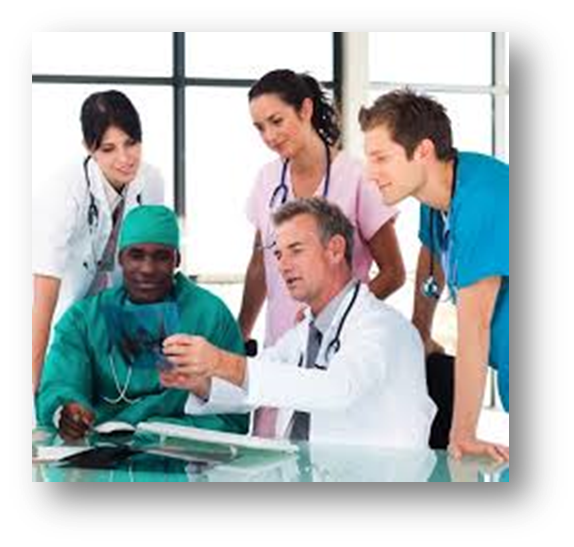 Part 3
80
Introduction and Learning Objectives
This lesson outlines effective compliance programs. After completing this lesson, you should correctly:
Recognize how a compliance program operates
Recognize how compliance program violations should be reported
81
Training Requirements For:
Plan Employees, Governing Body Members, and First –Tier, Downstream or Related Entity (FDR) Employees
Certain training requirements apply to people involved in Medicare Parts C and D.  All employees of Medicare Advantage Organizations (MAOs) and Prescription Drug Plans (PDPs) (collectively referred to in this course as “Sponsors”) must receive training about compliance with CMS program rules.
82
What Is an Effective Compliance Program?
An effective compliance program fosters a culture of compliance within an organization and, at a minimum:
Prevents, detects, and corrects non-compliance
Is fully implemented and is tailored to an organization’s unique operations and circumstances
Has adequate resources
Promotes the organization’s Standards of Conduct
Establishes clear lines of communication for reporting non-compliance.
An effective compliance program is essential to prevent, detect, and correct Medicare non-compliance as well as fraud, waste, and abuse (FWA). It must, at a minimum, include the seven core compliance program requirements.
83
Seven Core Compliance Program Requirements
CMS requires an effective compliance program to include seven core requirements:
Written Policies, Procedures, and Standards of Conduct 
These articulate the Sponsor’s commitment to comply with all applicable Federal and State standards and describe compliance expectations according to the Standards of Conduct.
Compliance Officer, Compliance Committee, and High-Level Oversight 
The Sponsor must designate a compliance officer and a compliance committee  accountable and responsible for the activities and status of the compliance program, including issues identified, investigated, and resolved by the compliance program. 
The Sponsor’s senior management and governing body must be engaged and exercise reasonable oversight of the Sponsor’s compliance program.
Effective Training and Education 
This covers the elements of the compliance plan as well as prevention, detecting, and reporting  FWA. Tailor this  training and education to the different employees and their responsibilities and job functions.
84
Seven Core Compliance Program Requirements (continued)
Effective Lines of Communication 
Make effective lines of communication to all, ensure confidentiality, and provide methods for anonymous and good-faith compliance issues reporting at Sponsor and first-tier, downstream, or related entity (FDR) levels.
Well-Publicized Disciplinary Standards
Sponsor must enforce standards through well-publicized disciplinary guidelines.
Effective System for Routine Monitoring, Auditing, and Identifying Compliance Risks
Conduct routine monitoring and auditing of Sponsor’s and FDR’s operations to evaluate compliance with CMS requirements as well as the overall effectiveness of the compliance program.
NOTE: Sponsors must ensure that FDRs performing delegated administrative or health care service functions concerning the Sponsor’s Medicare Parts C and D program comply with Medicare Program requirements.
Procedures and System for Prompt Response to Compliance Issues
The Sponsor must use effective measures to response promptly to non-compliance and undertake appropriate corrective action.
85
Ethics – Do The Right Thing!
As Part of the Medicare Program, you must conduct yourself in an ethical and legal manner. 
It’s about doing the right thing!
86
How Do You Know What is Expected of You?
Beyond following the general ethical guidelines on the previous page, how do you know what is expected of you in a specific situation? 
Standards of Conduct (or Code of Conduct) state the organization’s compliance expectations and their operational principles and values. 
If you are not aware of your organization’s standards of conduct, ask management where they can be located.
Reporting Standards of Conduct violations and suspected non-compliance is everyone’s responsibility
An organization’s Standards of Conduct and Policies and Procedures should identify this obligation and tell you how to report suspected non-compliance.
87
What Is Non-Compliance?
Non-compliance is conduct that does not conform to the law, Federal health care program requirements, or an organization’s ethical and business policies. CMS identified the following Medicare Parts C and D high risk areas:
88
Know the Consequences of Non-Compliance
Failure to follow Medicare Program requirements and CMS guidance can lead to serious consequences, including:
Contract termination
Criminal penalties
Exclusion from participating in all Federal health care programs 
Civil monetary penalties.
Those who engage in non-compliant behavior may be subject to any of the following:
89
Non-Compliance Affects Everybody
Without programs to prevent, detect, and correct non-compliance, we all risk;
Harm to beneficiaries, such as
Less money for everyone, due to
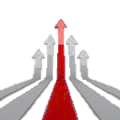 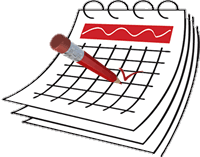 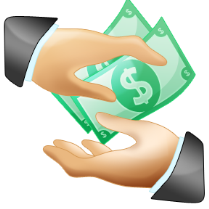 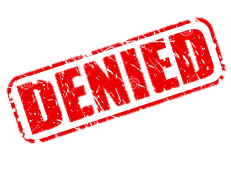 Higher Premiums
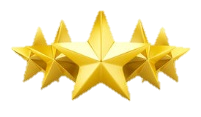 Delayed Services
Denial of Benefits
High Insurance Copayments
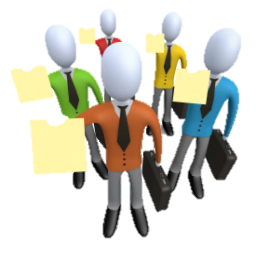 A
B
C
Lower star ratings
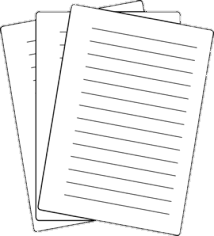 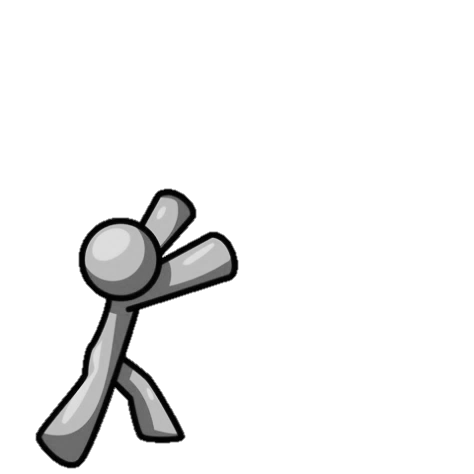 ?
?
?
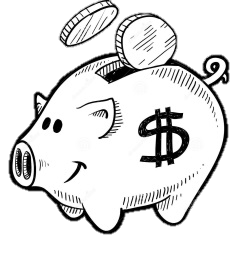 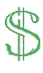 Lower benefits for individuals and employers
CARE
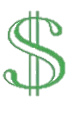 Difficulty in using providers of choice
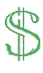 Lower profits
Other hurdles to care
90
How to Report Potential Non-Compliance
91
Don’t Hesitate to Report Non-Compliance
When you report non-compliance in good faith, the Sponsor can’t retaliate against you. 


Each Sponsor must offer reporting methods that are:
Anonymous
Confidential
Non-Retaliatory
92
What Happens After Non-Compliance Is Detected?
Internal monitoring should ensure:
No recurrence of the same non-compliance
Ongoing CMS requirements compliance
Efficient and effective internal controls
Protected enrollees
93
What Are Internal Monitoring and Audits?
Internal monitoring activities include regular reviews confirming ongoing compliance and taking effective corrective actions.
Internal auditing is a formal review of compliance with a particular set of standards (for example, policies, procedures, laws, and regulations) used as base measures.
94
Part 3: Summary
Organizations must create and maintain compliance programs that, at a minimum, meet the seven core requirements. An effective compliance program fosters a culture of compliance.
To help ensure compliance, behave ethically and follow your organization’s Standards of Conduct. Watch for common instances of non-compliance, and report suspected non-compliance.
Know the consequences of non-compliance, and help correct any non-compliance with a corrective action plan that includes ongoing monitoring and auditing.
95
Compliance is Everyone’s Responsibility!
96
Knowledge Check #1
You discover an unattended email address or fax machine in your office receiving beneficiary appeals request.  You suspect no one is processing the appeals. 

What should you do?
97
Knowledge Check #1
Contact law enforcement
Nothing
Contact your compliance department (via compliance hotline or other mechanism)
Wait to confirm someone is processing the appeals before taking further action
Contact your supervisor
98
Correct Answer #1
The correct answer is: 

C – Contact your compliance department (via compliance hotline or other mechanism)
99
Knowledge Check #2
A sales agent, employed by the Sponsor’s first-tier, downstream, or related entity (FDR), submitted an application for processing and requested two things: 1) to back-date the enrollment date by one month, and 2) to waive 
all monthly premiums for the beneficiary. 

What should you do?
100
Knowledge Check #2
Refuse to change the date or waive the premiums, but decide not to mention the request to a supervisor or the compliance department
Make the requested changes because the sales agent determines the beneficiary’s start date and monthly premiums 
Tell the sales agent you will take care of it, but then process the application properly (without the requested revisions) – you will not file a report because you don’t want the sales agent to retaliate against you
Process the application properly (without the requested revisions) – inform your supervisor and the compliance officer about the sales agent’s request
Contact law enforcement and the Centers for Medicare & Medicaid Services (CMS) to report the sales agent’s behavior
101
Correct Answer #2
The correct answer is: 

D – Process the application properly (without the requested revisions) – inform your supervisor and the compliance officer about the sales agent’s request
102
Knowledge Check #3
You work for a Sponsor. Last month, while reviewing a Centers for Medicare & Medicaid Services (CMS) monthly report, you identified multiple individuals not enrolled in the plan but for whom the Sponsor is paid. You spoke to your supervisor who said don’t worry about it. This month, you  identify the same enrollees on the report again.
What should you do?
103
Knowledge Check #3
Decide not to worry about it as your supervisor instructed – you notified your supervisor last month and now its his responsibility 
Although you know about the Sponsor’s non-retaliation policy, you are still nervous about reporting – to be safe, you submit a report through your compliance department’s anonymous tip line to avoid identification
Wait until the next month to see if the same enrollees appear on the report again, figuring it may take a few months for CMS to reconcile its records – if they are, then you will say something to your supervisor again
Contact law enforcement and CMS to report the discrepancy
Ask your supervisor about the discrepancy again
104
Correct Answer #3
The correct answer is: 

B - Although you have seen notices about the Sponsor’s non-retaliation policy, you are still nervous about reporting – to be safe, you submit a report through your compliance department’s anonymous tip line so you cannot be identified
105
Knowledge Check #4
You are performing a regular inventory of the controlled substances in the pharmacy. You discover a minor inventory discrepancy. 

What should you do?
106
Knowledge Check #4
Call local law enforcement
Perform another review
Contact your compliance department (via compliance hotline or other mechanism)
Discuss your concerns with your supervisor
Follow your pharmacy’s procedures
107
Correct Answer #4
The correct answer is: 

E – Follow your pharmacy’s procedures
108
ADDITIONAL IMPORTANT INFORMATION                                         Part 4
109
HIPAA
The HIPAA Security Rule establishes and addresses a set of security standards for protecting certain health information that is held or transferred in electronic form, or the protection of Electronic Protected Health Information (e-PHI).  
 
What is considered Protected Health Information?
Compliance reminds you to keep the following activities at the forefront of all that you do. 

Lock your computers when you step away from your desk (Ctrl +Alt +Delete) 
Limit the discussion of member specific information in common areas. This includes breakrooms, bathrooms, lobbies and parking lots
Do not leave any PHI in your work area. Secure it  when not in use. Ways to secure PHI include placing the PHI faced down on your desk when leaving temporarily or placing it in a closed file folder. If leaving for the workday, PHI should be placed in a locked filing cabinet.
Do not leave any PHI on printers and copiers
Manually encrypt emails containing PHI. Manual Encryption is accomplished by typing SECURE at the beginning of the subject line of the email. 
Password protect any files that contain PHI before sending it to business associates outside of the organization.
 
     If you see a violation of any of the above, please report it as soon as possible.
110
How To Report Violations
REPORTING SUSPECTED VIOLATIONS 

To report suspected violations of HIPAA, FWA, and non-compliance use the identified reporting methods below. All associates are expected to report suspected violations in good faith. Our organization has a no tolerance policy for retaliation or retribution against associates who in good faith report suspected violations. 

Reporting may be done anonymously.
Contact Compliance Officer: Diane Kortsch 

Compliance Officer Hotline: (888) 548-0094 
Secured E-mail: compliancereporting@americas1stchoice.com 
Secured website at: www.americas1stchoice.ethicspoint.com   
Fax: (888) 548-0092 
P.O. Box: Compliance Department P.O. Box 152137 Tampa, FL 33684
111
The End
112